বিসমিল্লাহির রাহমানির রাহীম
1
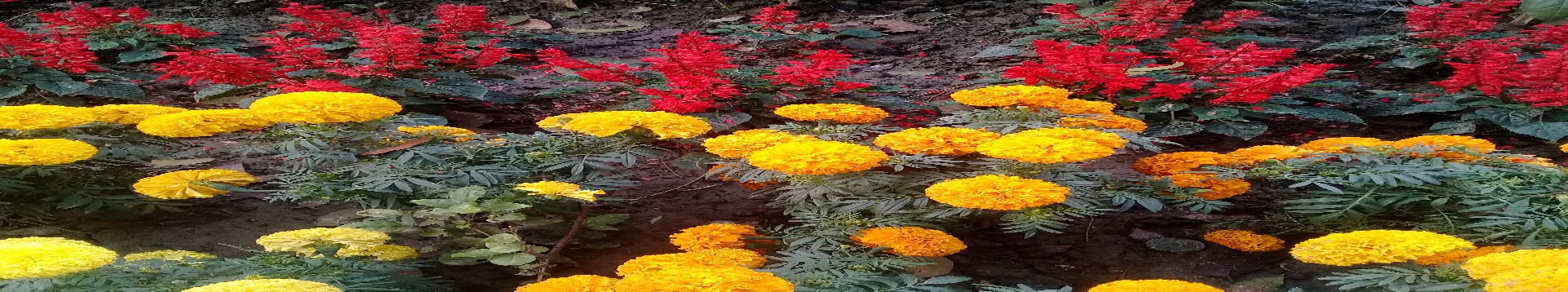 স্বাগতম
Friday, June 5, 2020
শিক্ষক পরিচিতি
2
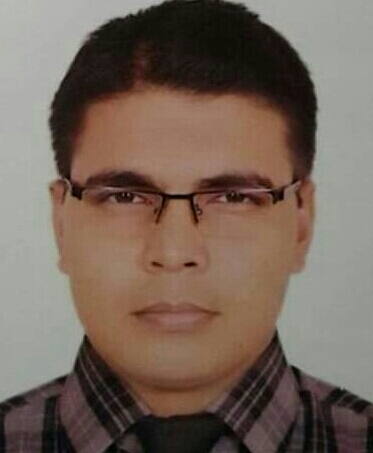 মোঃ সেলিম মিয়া
প্রভাষক, হিসাববিজ্ঞানবাদশাহ্ ফয়সল ইনস্টিটিউট (স্কুল এন্ড কলেজ)রিং রোড,শ্যামলী, মোহাম্মদপুর, ঢাকা - 1207 মোবাইলঃ ০১৭14393782
E-mail: alisalimmia৮৬@gmail.com
Friday, June 5, 2020
3
পাঠ পরিচিতি
শ্রেণি: দ্বাদশহিসাববিজ্ঞান ২য় পত্রঅধ্যায়: সপ্তম
Friday, June 5, 2020
পাঠ শিরোনাম : উৎপাদন ব্যয় বিবরণী
সময়ঃ ৪5 মিনিট
4
শিখনফল
এ অধ্যায় শেষে আমরা যা শিখব….
উৎপাদন ব্যয় হিসাবের ধারণা ………..
উৎপাদন ব্যয় হিসাববিজ্ঞানের পদ্ধতিসমূহ…..
Friday, June 5, 2020
উৎপাদন ব্যয় হিসাববিজ্ঞানের কৌশল  ……….
উৎপাদন ব্যয় হিসাববিজ্ঞানের চক্র…..
উৎপাদন ব্যয়ের উপাদান……….
উৎপাদন ব্যয় বিরবণী তৈরির বিবেচ্য বিষয় ….
5
Friday, June 5, 2020
6
Friday, June 5, 2020
৭
Friday, June 5, 2020
৮
Friday, June 5, 2020
উৎপাদন ব্যয়ের উপাদান
৯
Friday, June 5, 2020
10
Friday, June 5, 2020
উৎপাদন ব্যয় বিবরণী অন্তর্ভূক্ত হবে না
11
আয়কর, অনুদান, প্রাপ্ত নগদ বাট্টা, প্রদত্ত বা প্রাপ্ত লভ্যাংশ, সম্পত্তি বিক্রয়জনিত ক্ষতি বা লাভ, মূলধনের সুদ, ঋণের সুদ, শেয়ার বাট্টা, স্থায়ী সম্পদের অবলোপন, অবলেখকের কমিশন, পরিচালকের ফি, অনাদায়ী পাওনা সঞ্চিতি, দেনাদারের বাট্টা সঞ্চিতি, ব্যাংক জমাতিরিক্তের সুদ ইত্যাদি
উৎপাদন একক নির্ণয়:
Friday, June 5, 2020
উৎপাদন একক = বিক্রয় একক + সমাপনী একক – প্রারম্ভিক একক
বিক্রয় একক নির্ণয়:
বিক্রয় একক = প্রারম্ভিক একক + উৎপাদন একক - সমাপনী একক
12
সমাপনী একক নির্ণয়:
সমাপনী একক = প্রারম্ভিক একক + উৎপাদন একক - বিক্রয় একক
সমাপনী মজুদ পণ্যের মূল্য নির্ণয়:
Friday, June 5, 2020
মোট উপরি ব্যয় নির্ণয়:
মোট উপরি ব্যয় = কারখানা উপরিব্যয় + অফিস ও প্রশাসনিক উপরিব্যয় + বিক্রয় ও বন্টন উপরিব্যয়
উৎপাদন ব্যয়ের বিশ্লেষণ:
13
১। মূখ্য ব্যয় = ব্যবহৃত কাচাঁমাল + প্রত্যক্ষ মজুরি + প্রত্যক্ষ ব্যয়
Friday, June 5, 2020
২। উৎপাদন ব্যয় = মূখ্য ব্যয় + কারখানা উপরি ব্যয়
৩। উৎপাদিত পণ্যের ব্যয় = উৎপাদন ব্যয় + চলতি/ আংশিক/ অসম্পূর্ণ পণ্যের                  প্রারম্ভিক মজুদ -  চলতি/ আংশিক/ অসম্পূর্ণ পণ্যের সমাপনী মজুদ
৪। বিক্রীত পণ্যের ব্যয় = উৎপাদিত পণ্যের ব্যয়  + তৈরি/ সমাপ্ত/ সম্পূর্ণ পণ্যের                         প্রারম্ভিক মজুদ -  তৈরি/ সমাপ্ত/ সম্পূর্ণ পণ্যের সমাপনী মজুদ
৫। মোট ব্যয় = বিক্রীত পণ্যের ব্যয় + বাণিজ্যিক ব্যয়/ পরিচালন ব্যয়                  বাণিজ্যিক/ পরিচালন ব্যয় = অফিস ও প্রশাসনিক + বিক্রয় ও বন্টন উপরিব্যয়
৬। বিক্রয় = মোট ব্যয়  + মুনাফা (- ক্ষতি)
14
মুল্যায়ন
উৎপাদন ব্যয় হিসাববিজ্ঞানের পদ্ধতি কয়টি ও কি ক?
উৎপাদন ব্যয় হিসাববিজ্ঞানের পদ্ধতিসমূহ কি কি?
উৎপাদন ব্যয় হিসাববিজ্ঞানের চক্রের ধাপ কয়টি ও কি কি?
Friday, June 5, 2020
উৎপাদিত পণ্যের ব্যয় কিভাবে নির্ণয় করবে?
বিক্রীত পণ্যের ব্যয় কিভাবে নির্ণয় করবে?
বাড়ির কাজ
15
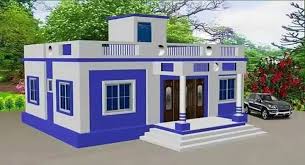 উৎপাদন ব্যয় বিবরণীর কৌশল ও উৎপাদন ব্যয় বিবরণীতে অন্তর্ভূক্ত হবে না তা লিখে আনবে।
Friday, June 5, 2020
16
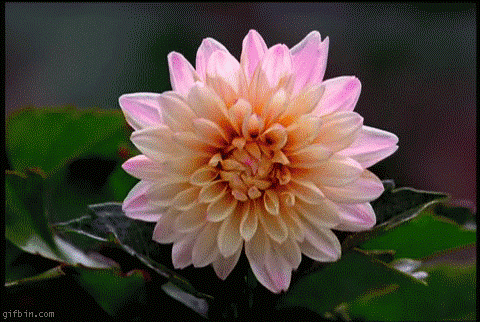 সবাইকে ধন্যবাদআল্লাহ হাফেজ
Friday, June 5, 2020